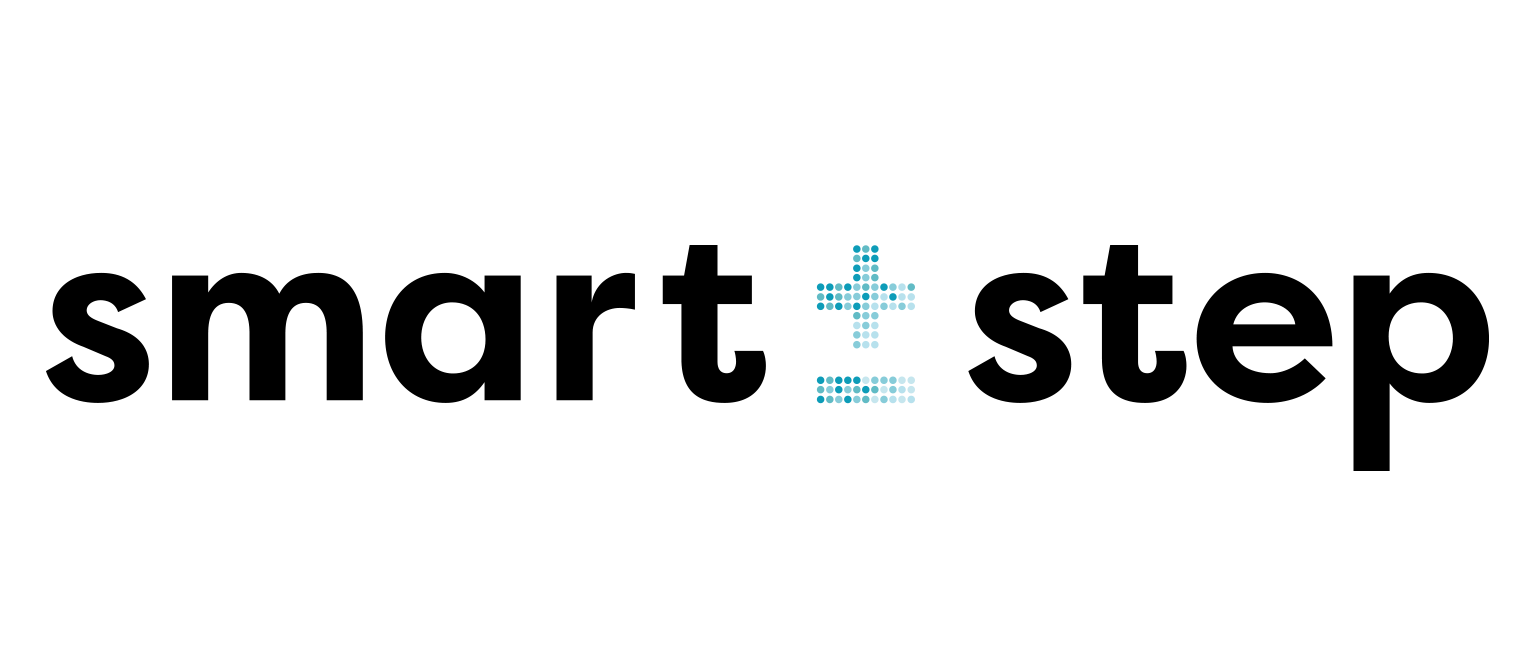 A 3-arm randomised controlled trial of 
cognitive-only and cognitive-motor training 
to prevent falls in older people

Daina Sturnieks
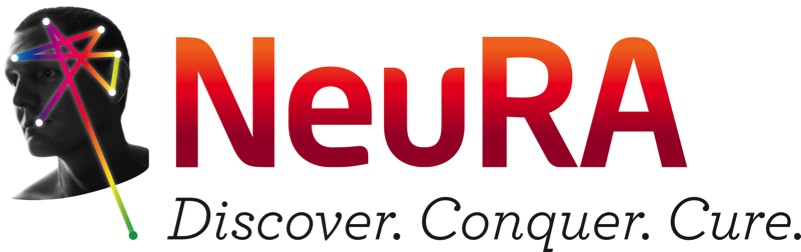 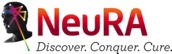 Exercise can prevent falls
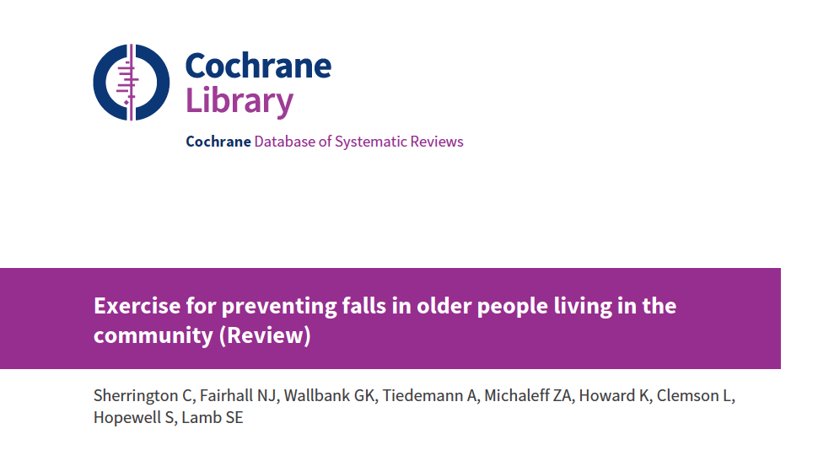 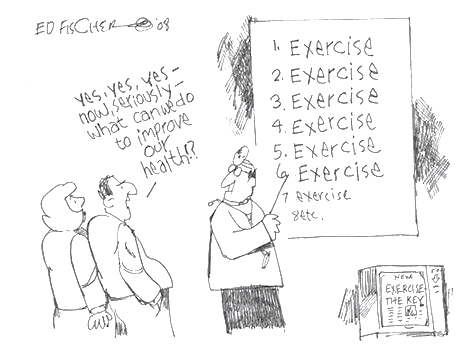 Exercise reduces the rate of falls by 23% 
RaR 0.77, 95%CI 0.71 to 0.83
12,981 participants
59 studies
high certainty evidence
​
[Speaker Notes: Good evidence that exercise can prevent falls, particularly in community dwelling older people
Cochrane review average effect 23%
We know we can get greater benefit with exercise that challenges balance and is of sufficient dose. 

However, adherence is a real problem. 

We really need novel interventions to get people interested and keep people motivated]
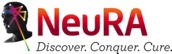 Choice Stepping Reaction Time
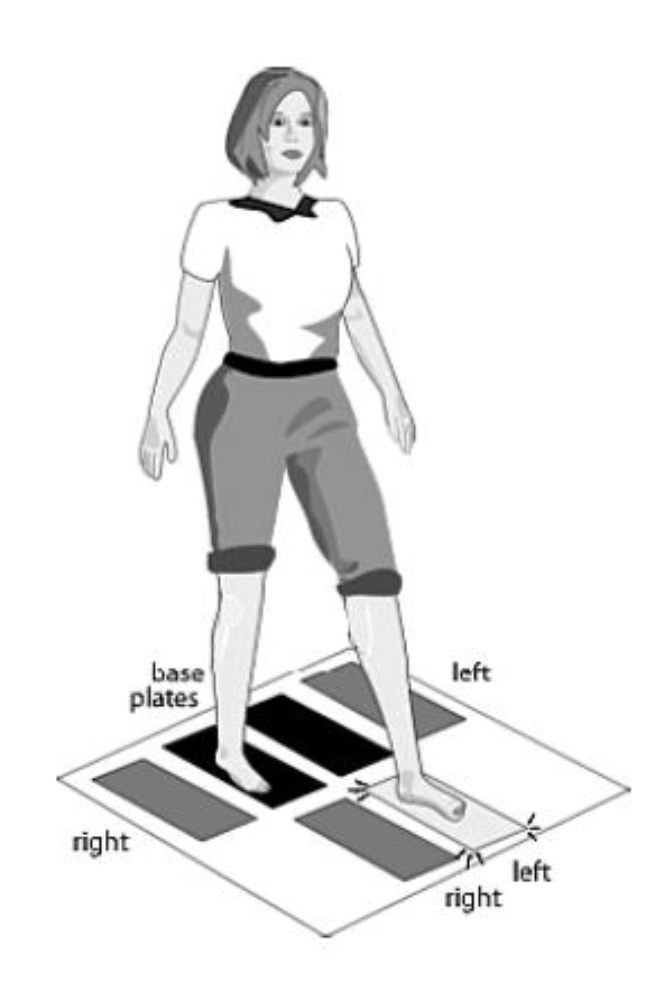 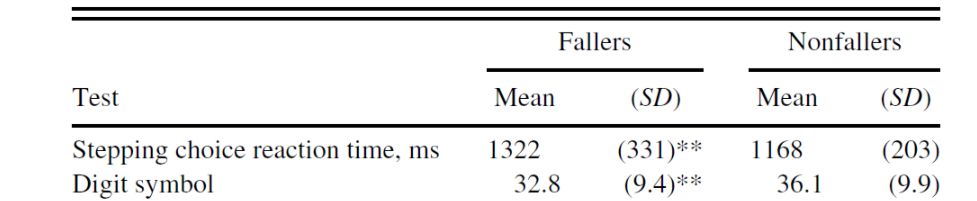 .
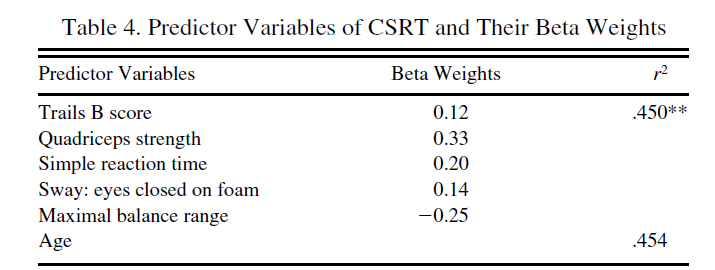 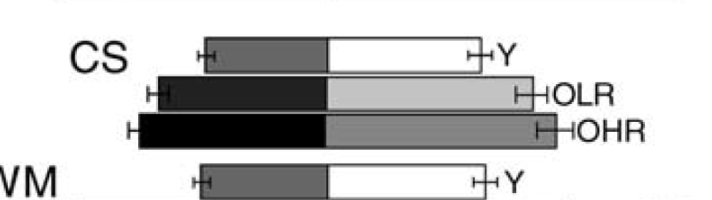 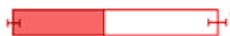 YOUNG
OLD LOW RISK
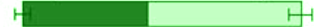 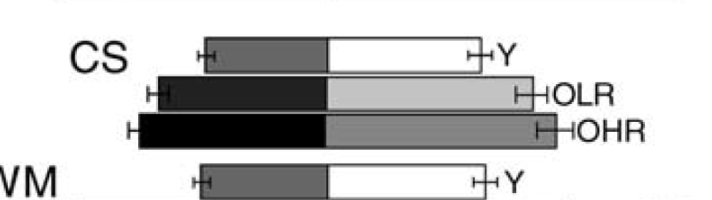 thinking
stepping
OLD HIGH RISK
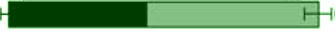 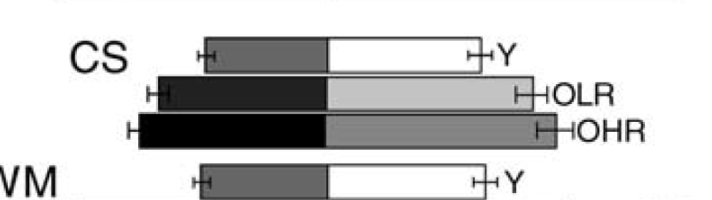 Lord & Fitzpatrick. J Gerontol, 2001
on
[Speaker Notes: It started with studies of risk factors for falls in older people and this test , designed by Stephen Lord and Richard Fitzpatrick. It is a test of choice stepping reaction time. Participants stand on the dark base plates, with 4 stimulus plates positioned to the side and front. After a random delay, one of the stimulus plates lights up and the task is to step as quickly and accurately as possible.

The speed of accurate stepping was found to discriminate young from old and people with high and low fall risk.
 
In fact, performance on this test was found to be an independent risk factor for future falls in 477 retirement village residents.
Together with vision and proprioception, it correctly classified 2/3 fallers.

Looking how performance relates to other measures of SM function, This test was found to be a composite measure of executive functioning (cognitive control), strength, speed and balance.

These studies have shown that compared with young people, older people, and more so those at risk of falling, have an impaired ability to initiate and execute quick, accurate voluntary steps, particularly in situations where attention is divided.]
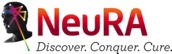 Cognitive training
Cognitive training significantly improves cognitive ability [1].
10 weeks of seated computerised cognitive training improved Timed Up and Go performance in 51 older adults [2]. 

Seated computerised cognitive training significantly improved gait velocity under single and dual-task conditions [3].
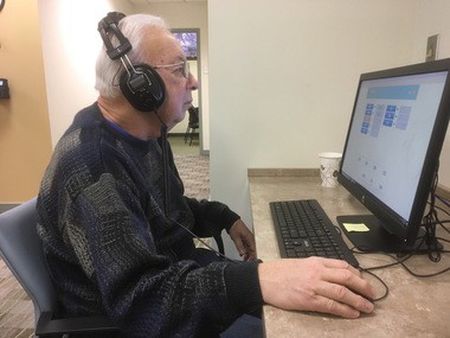 Nguyen et al.  2019. Psychol Bull;145:698-733.
Smith-Ray et al. 2015, J Gerontol B, 70, 357–366.
Verghese, et al. 2010. J Gerontol A, 65, 1338-43.
nj.com
[Speaker Notes: there is good evidence that cognitive training can improve cognitive function in older people. 
Studies have reported preliminary evidence for physical benefits from seated attention and executive function training. 

Cognitive training is easily integrated into exergames. 

In an RCT of almost 3000 older adults, Willis et al. [44] found cognitive training significantly improved cognitive ability and produced a modest positive effect on self-reported functional decline [44]. Direct cognitive training effects were retained for 5 years, but any transfer to untrained cognitive functions was not assessed. 
A RCT published in Nature [1] which specifically evaluated the role of dual task training using a seated video game, found such training completely remediated age-related deficits in cognitive control that also transferred to untrained cognitive processes in older people.

Smith-Ray et al. [34] found 10 weeks of seated computerised cognitive training significantly improved performance in the Timed Up and Go clinical test of mobility in 51 older adults. 
Cognitive remediation training (involving computer games) has also been reported to improve global cognitive scores and Timed Up and Go performance in people with Parkinson’s Disease [21]. 
Verghese et al. [41] showed that seated computerised cognitive training produced significant improvements in gait velocity under both single and dual-task conditions.

Effect of cognitive remediation on gait in sedentary seniors - PubMed (nih.gov)]
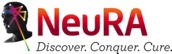 Virtual reality treadmill training
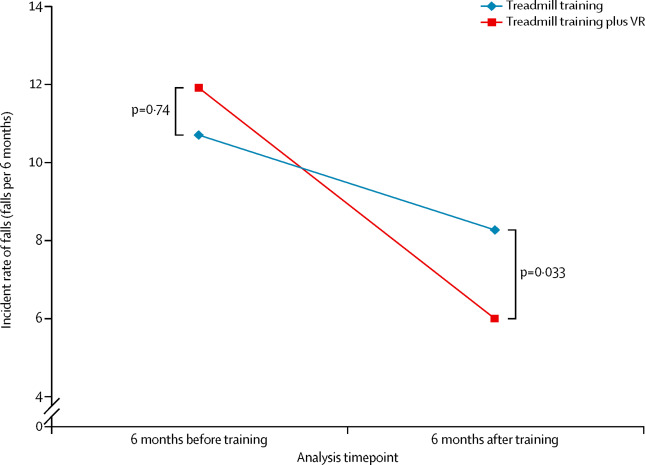 Mirelman, et al. Addition of a non-immersive virtual reality component to treadmill training to reduce fall risk in older adults (V-TIME): a randomised controlled trial. Lancet 2016: 388(10050);1170-1182.
[Speaker Notes: One study examining interactive video game training showed a significantly beneficial effect on falls. 

VR with motion capture of the participants' feet, which was then projected onto a screen, with challenges in the form of obstacles, pathways, and distractors that required continual adjustment of steps.

6 week training program – clinic based
Participants included 302 people aged 60–90 years at high risk of falls, including 

Compared to a treadmill only training group, falls were reduced by 42% in the treadmill training plus VR group in the 6 month period following the end of training

Participants with Parkinson's disease (who represented more than 40% of the study population) benefited the most 

secondary outcomes, including gait variability during obstacle negotiation, functional balance and quality of life were significantly improved in the treadmill training plus VR group after training compared with the treadmill training group, with some gains retained at the 6 month follow-up

no differential improvement in executive function was detected in participants assigned to this group (p=0·40 for executive function index, p=0·61 for attention index score). It could be that pen-and-paper cognitive tests are not sensitive enough to detect differences, but might also suggest that the intervention effects were quite specific and restricted to improved gait adaptability in situations requiring focused attention and planning]
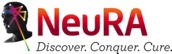 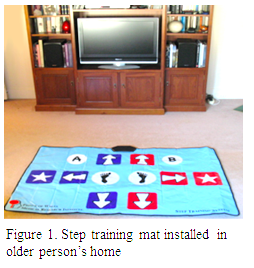 Step training pilot trials
n=37, independent units of retirement village,  1hr/week, 8 weeks
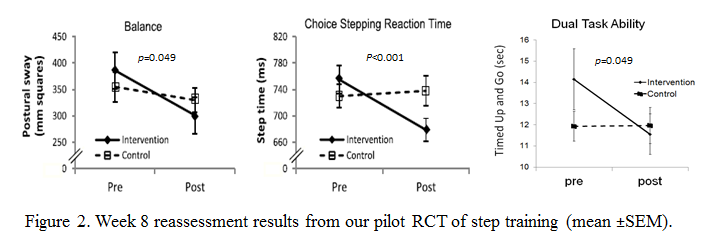 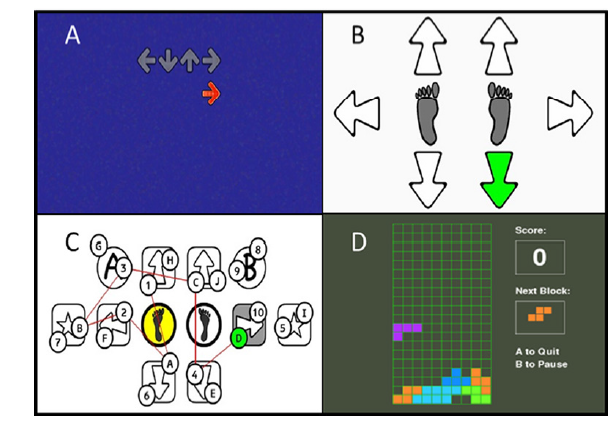 Schoene et al. Plos One, 2013
n=90, community dwelling, 1+hr/week, 16 weeks.
Compared to control, the intervention group improved in measures of processing speed, visuo-spatial ability and concern about falling.
Schoene et al. Plos One, 2015
[Speaker Notes: While that study was still underway, we had developed a stepping mat that can be installed into a persons home, wireless and interfaced with the TV for step training. A few games training stepping and some cognitive functions. 

We undertook pilot trials in a retirement village for 8 weeks and showed…

A follow up pilot study in the community for 16 weeks found the intervention group not only improved in tests of balance and stepping, but also in  assessments of processing speed attention visuo-spatial skills and executive functioning.

Armed with this pilot evidence, we were successful in obtaining grant funding for a large RCT with falls as the primary outcome.]
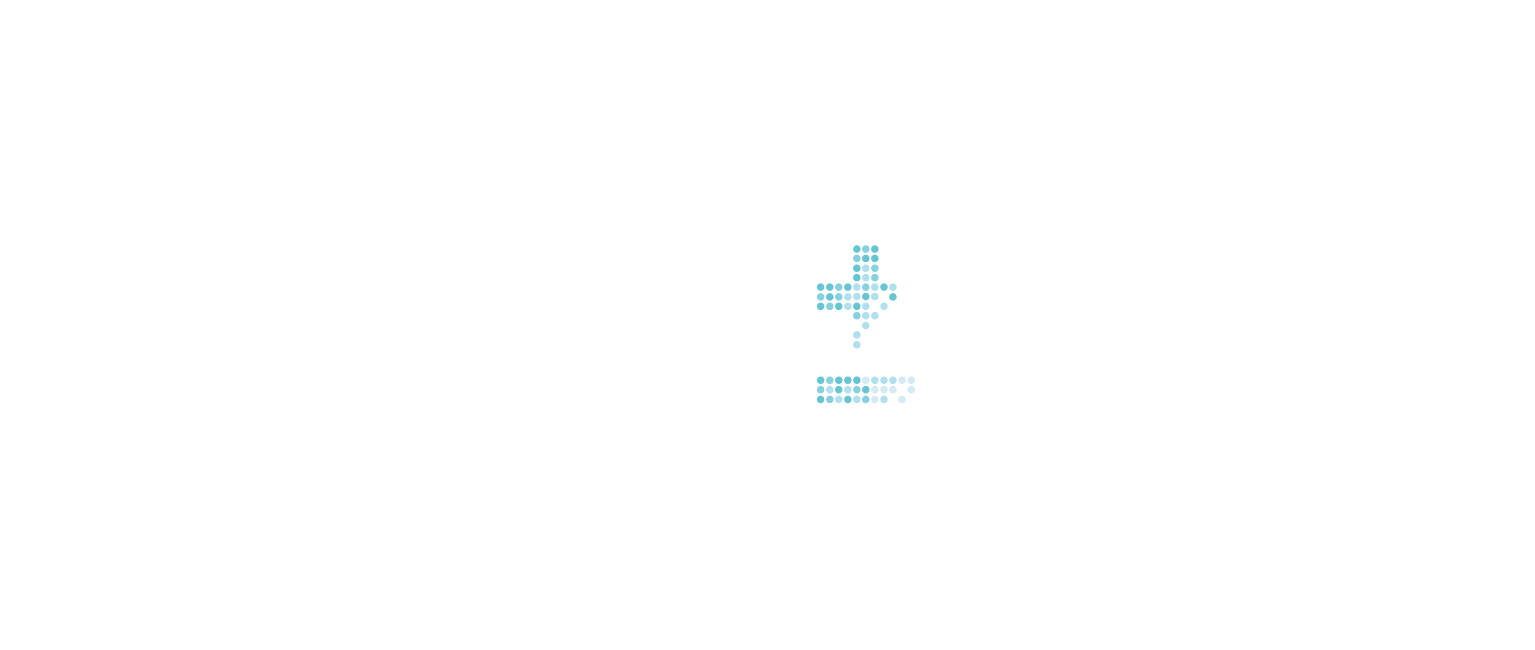 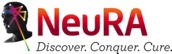 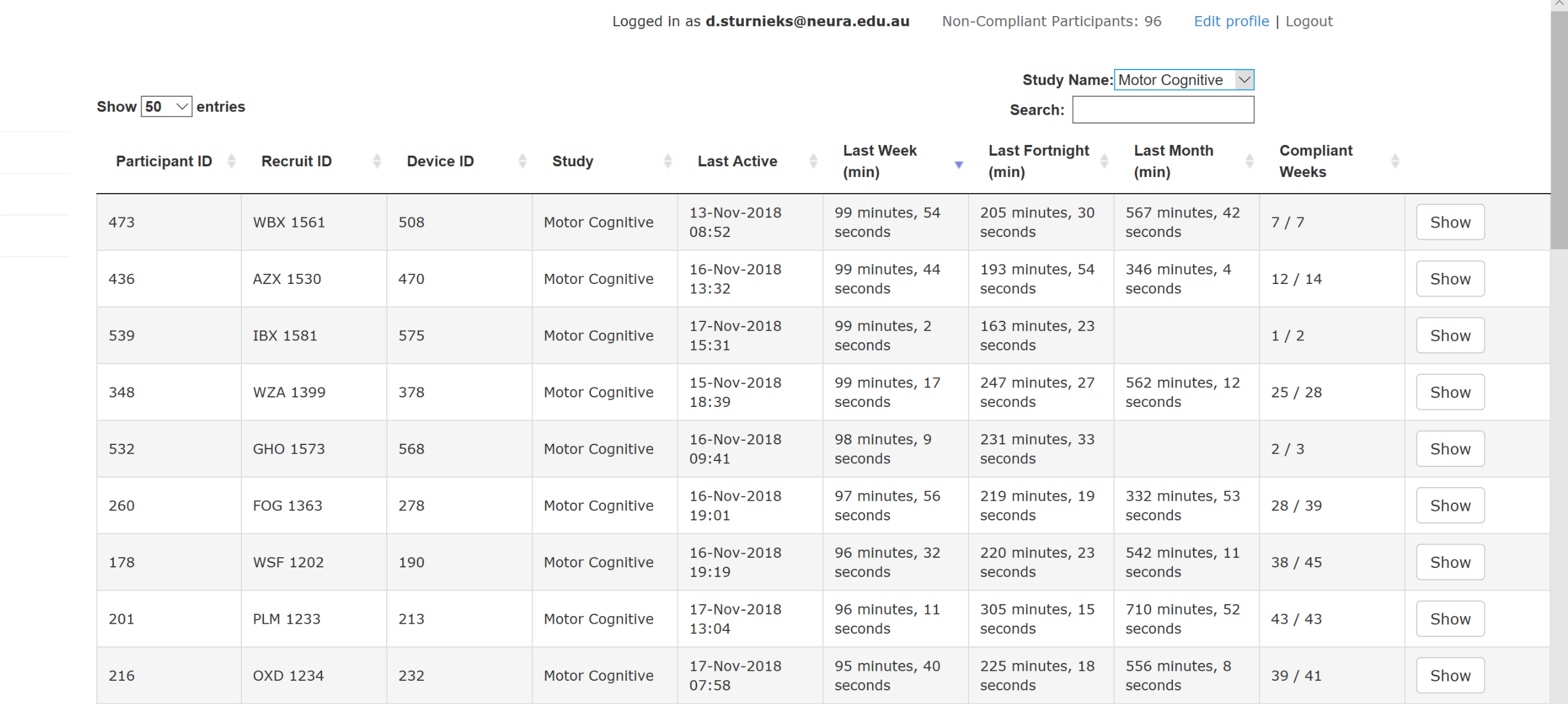 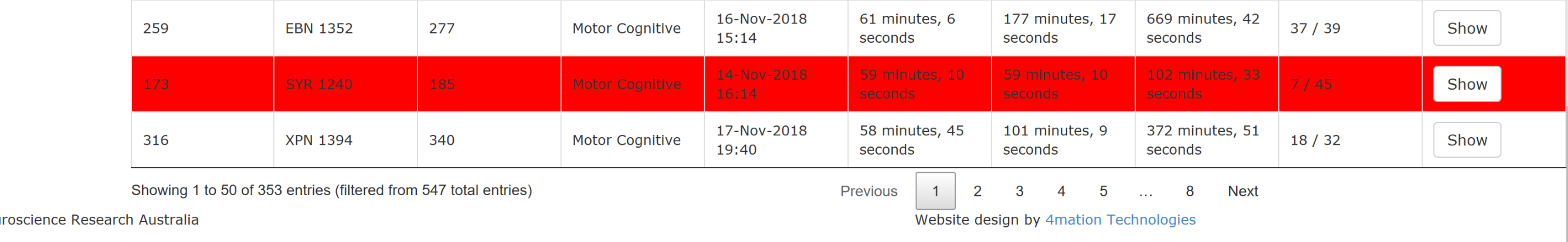 [Speaker Notes: We asked people to spend 120 minutes per week using the system.

Able to track compliance since game play data was sent via wifi connection to our server

Compliance – need to call <10%
Dropouts also <10%
Data collection completed in June 2020.]
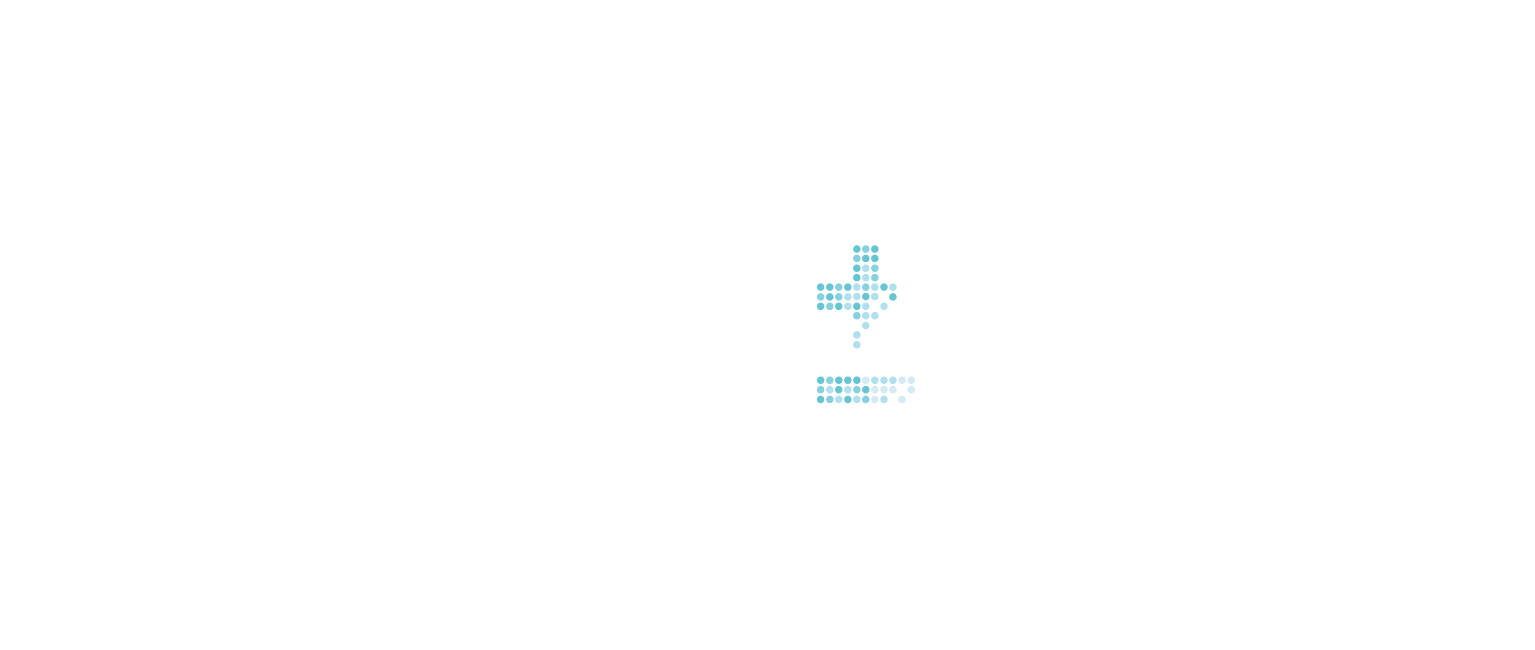 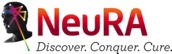 AIM: to determine the effects of cognitive (brain) and cognitive+motor (step) training, compared with a no-intervention control group, on preventing falls in older people.
Trial registration: ACTRN12616001325493

Protocol: Sturnieks DL, et al. BMJ Open. 2019; 9(8): e029409.

Statistical analysis plan: https://osf.io/hz8my/
[Speaker Notes: Compare to understand relative contributions from brain and balance training

Large trial, underway for about 4 years.]
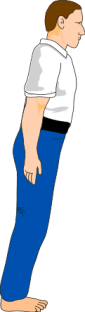 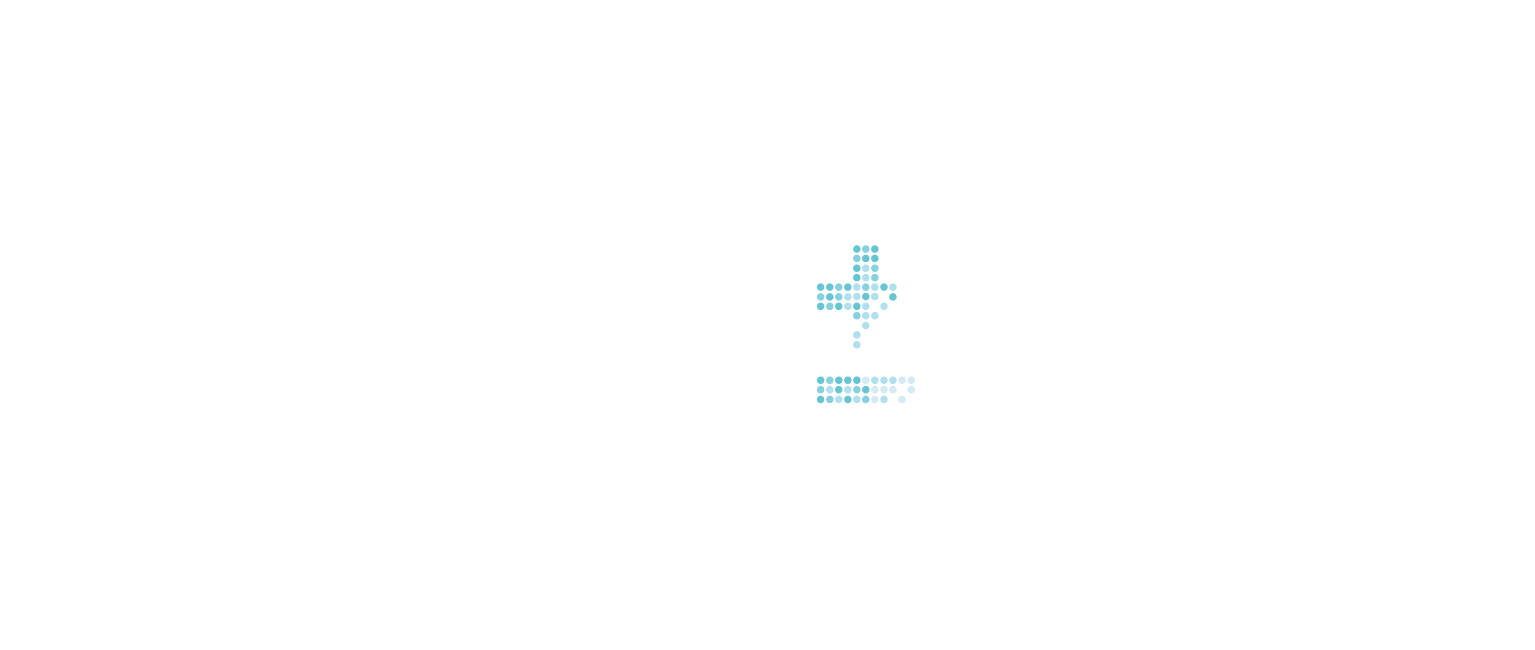 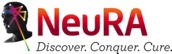 Recruitment
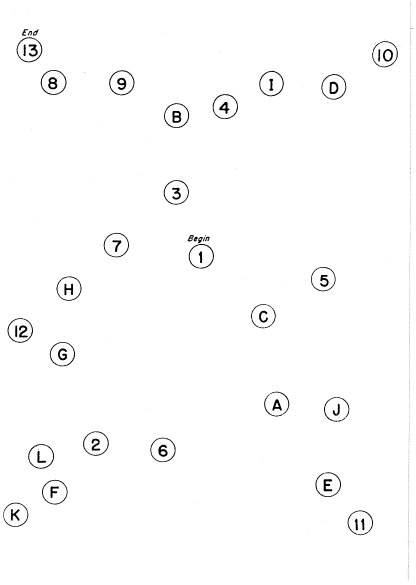 Baseline Assessment 
(n=105 MRI)
Secondary outcomes
Balance
Stepping performance and speed
Gait and mobility
Cognitive functions
Neuroplasticity (n=105)
Randomisation (n=750)
Time 0
Cognitive-motor 
Step training (n=250)
Cognitive-only Brain Training (n=250)
Control (n=250)
Home visit
System installation and training
Phone call
Falls information sent via post
1 - 2 weeks
Home visit
System installation and training
Home visit
Home visit
Phone call
5-6 weeks
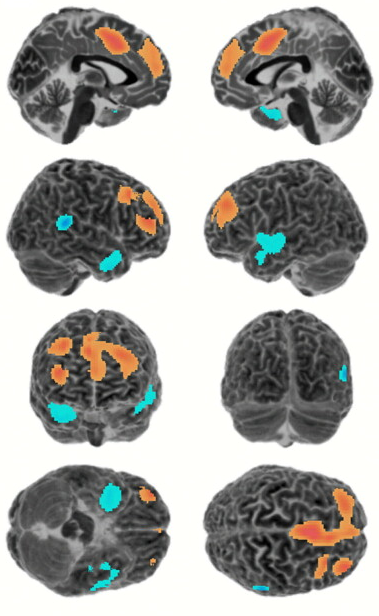 Blinded reassessment (n=300)
(n=105 MRI)
6 months
Falls follow-up completed
12 months
Primary outcome Monthly falls
[Speaker Notes: 750 participants 
aged 65+ years 
living independently in the community 
no cognitive impairment

Randomised
Intervention HV 
Asked to play 2 hours per week
Hv – safety, progression]
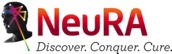 Results - sample
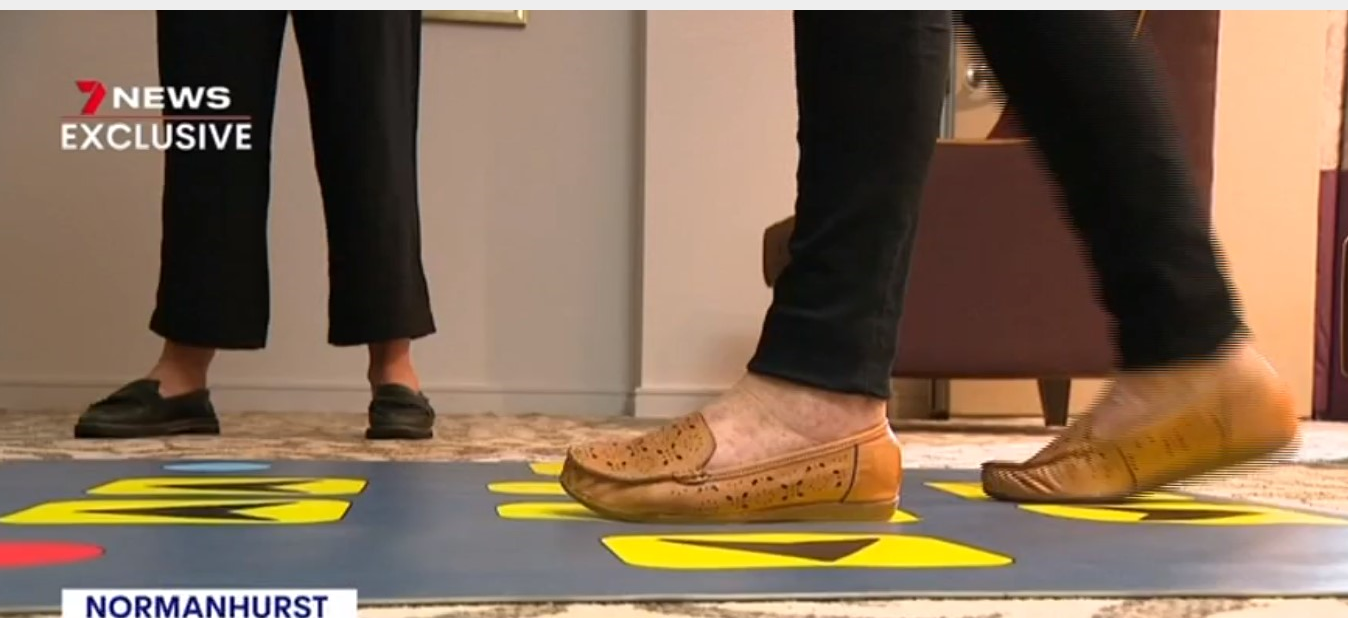 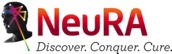 Results - adherence
Step Training
151
Brain Training
193
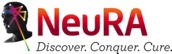 Results – system usability
Tetris 
highest rated game 
improved significantly from 6 to 12 months
Greek Village, Space Invaders and Anaconda:
least enjoyed games
Ratings reduced with time
Moderate agreement with 
medals encouraged me to do the training
the games were challenging
Strong positive agreement with 
system usability
People were not concerned about falling while using the equipment
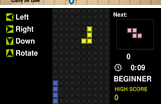 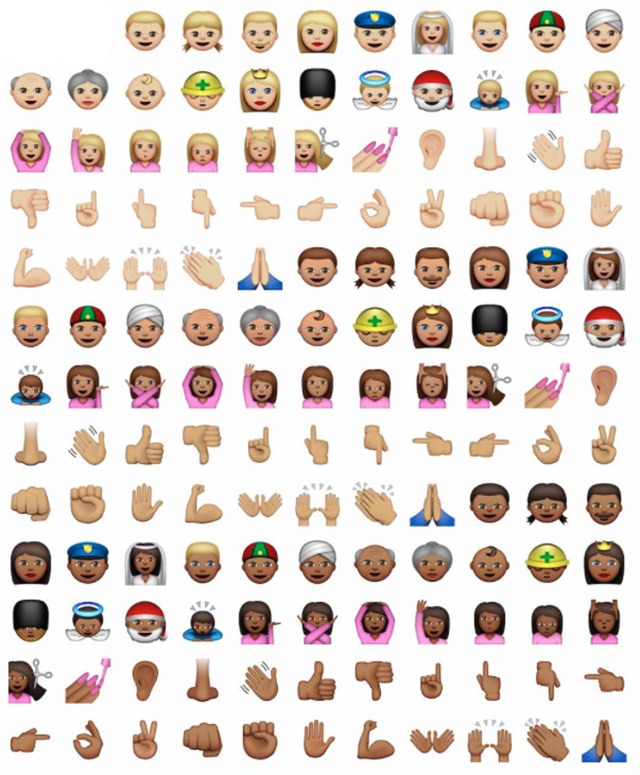 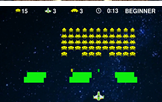 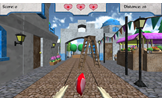 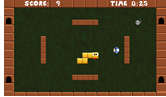 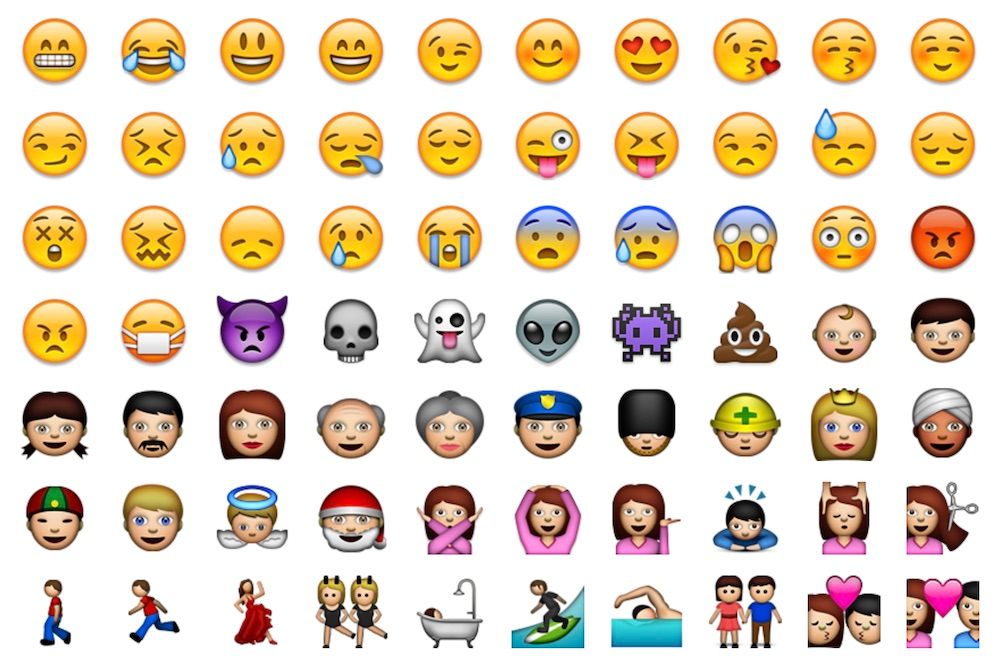 [Speaker Notes: Compare to understand relative contributions from brain and balance training

Large trial, underway for about 4 years. 

No serious adverse events]
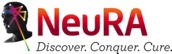 Results – primary outcome
Control rate
1
compared to controls, 

	step training group had IRR=0.74 (95%CI=0.56-0.98)

	brain training group had IRR=0.86 (95%CI=0.65-1.12)
0.86
0.8
0.74
0.6
0.4
Step training
Brain training
[Speaker Notes: Compare to understand relative contributions from brain and balance training

Large trial, underway for about 4 years.]
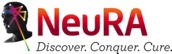 Results – secondary outcomes
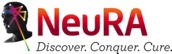 Results – secondary outcomes
*Intention to treat analyses
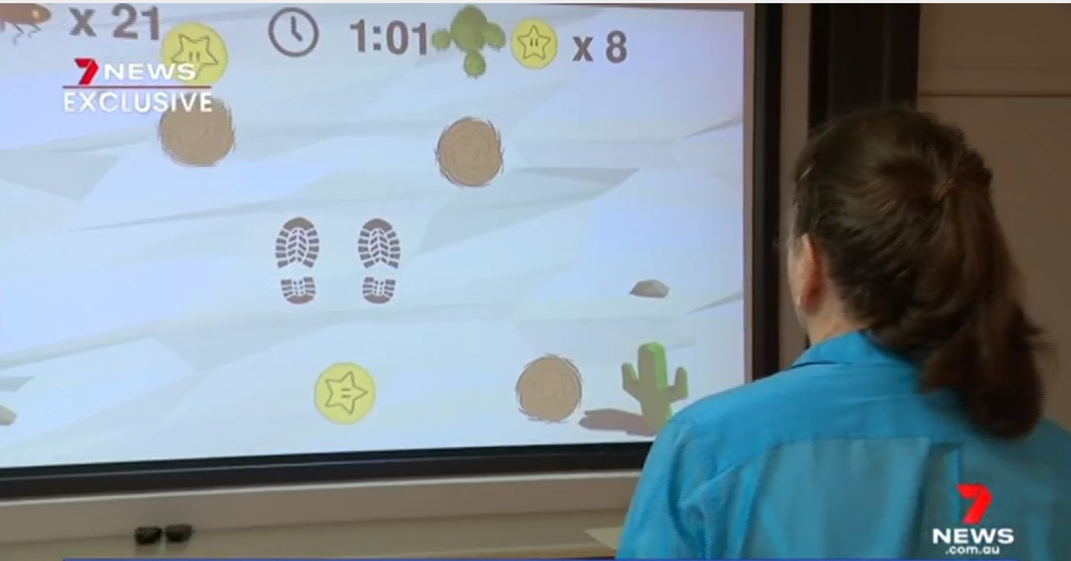 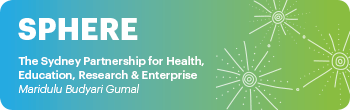 IMPLEMENTATION OF A NOVEL EXERGAMING SYSTEM FOR IMPROVING BALANCE AND MOBILITY IN AGED CARE REHABILITATION
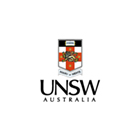 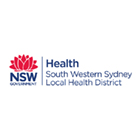 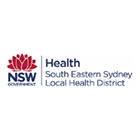 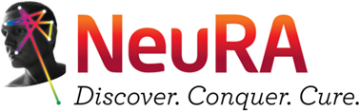 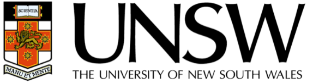 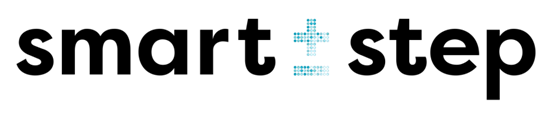 Implementation of a novel exergaming system for improving balance and mobility in Residential Aged Care Facilities: A feasibility study
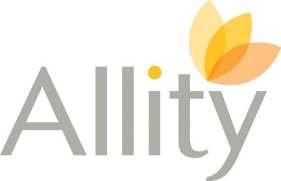 [Speaker Notes: 45 aged care facilities across Australia. 

Implement and surveys regarding fesability

COVID-19 affected homes where residents were confined to their rooms for weeks and months. 

Staff feedback has been very positive, they report noticeable improvements in resident’s function.]
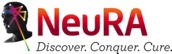 Implementation trial  –  aged care
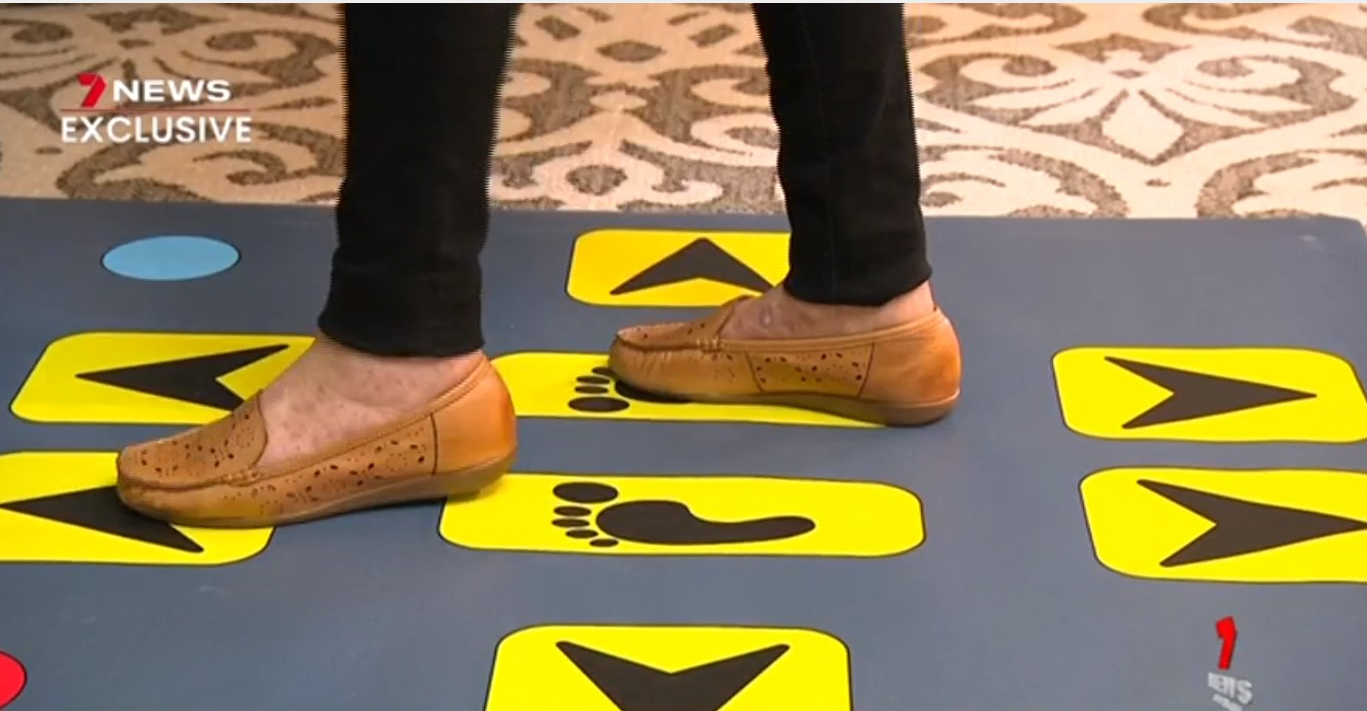 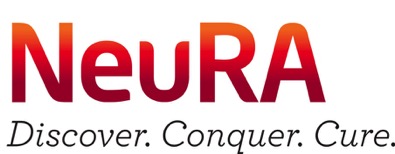 Mayna Ratanapongleka Matt Hand
Natassia Smith
Rob Herbert
Stephen Lord

Dexter Go
George Mitri
Jaime Garcia
Philip Aubert
NeuRA IT
Ashley Woodbury
Barbara Toson
Bethany Halmy Cameron Hicks
Carly Chaplin
Dinaz Perekh
Jacqui Close
Jasmine Menant
Jessica Turner
Joanne Lo
Kim Delbaere
Carolyn Tan
Jeffrey Yu
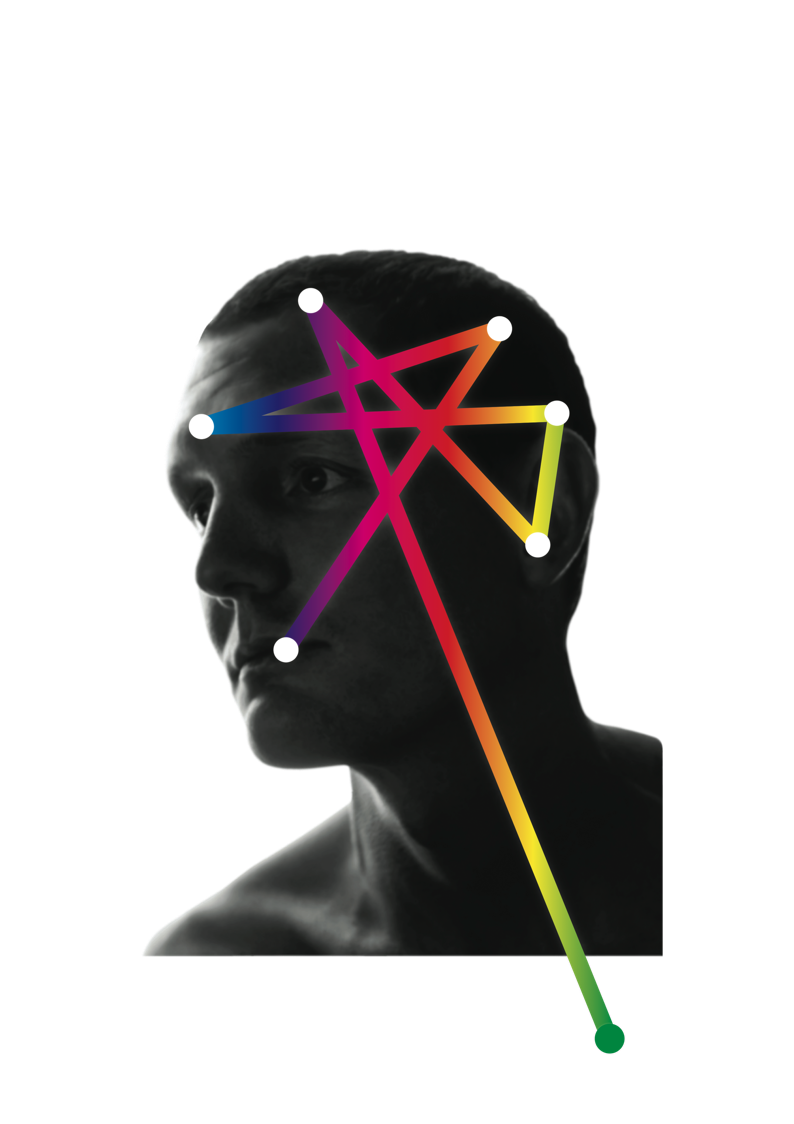 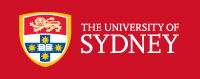 Amit Lampit
Cathie Sherrington
Kathryn Broadhouse
Marshall Dalton
Michael Valenzuela
19
[Speaker Notes: 5 years study
RAs
Co investigators and associate investigators, mentors
Students
IT staff
Participants]
Assessed for eligibility (n=832)
Enrolment
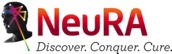 Did not meet inclusion criteria (n=16)
Declined to participate (n=13)
 Loss to follow up (n=33)
Results – flow diagram
Baseline Assessment (n= 770)
Baseline
Declined to participate (n=1)
Allocation
Randomized (n=769)
Step training (n=252)
Brain training  (n=262)
Control (n=255)
Discontinued intervention ¨  Health and safety (n=5)¨  Loss of interest (n=4)
Discontinued intervention ¨  Health and safety (n=6)¨  Loss of interest (n=8)¨  Lack of time (n=9)¨  Personal reasons (n=2)
Lost to follow-up (n=1)
Discontinued intervention ¨  Health and safety (n=6)¨  Loss of interest (n=6)¨  Lack of time (n=4)¨  Personal reasons (n=4)
Follow-up
Control (n=246)
Step training (n=231)
Brain training  (n=237)
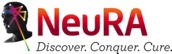 Results – primary outcome
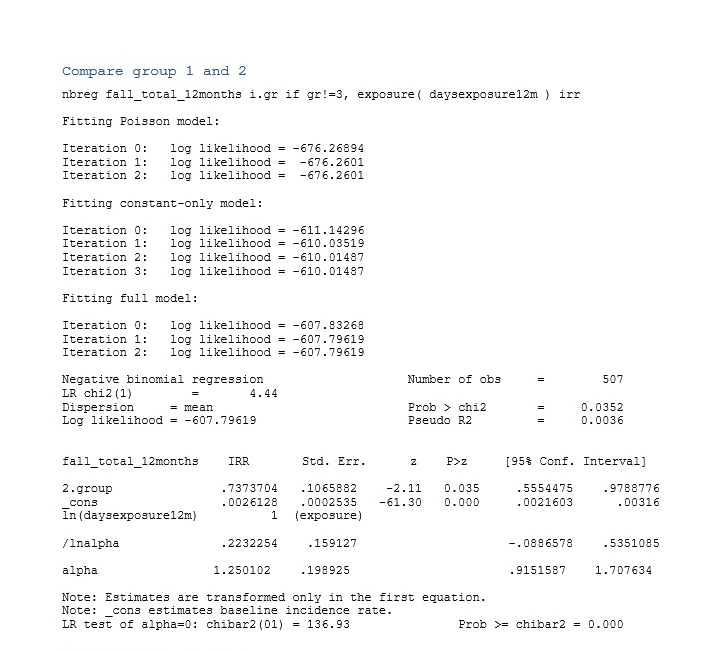 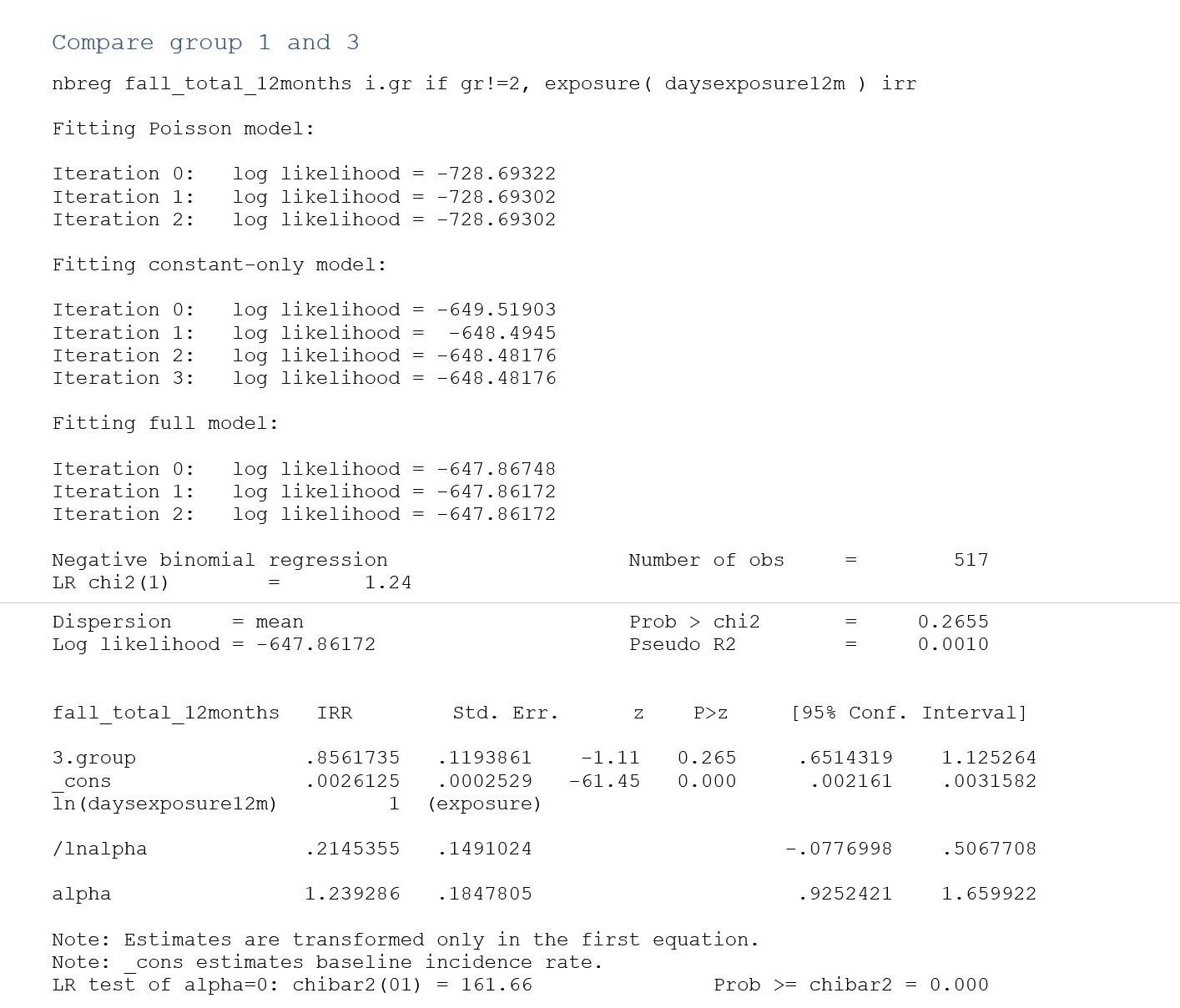 [Speaker Notes: Compare to understand relative contributions from brain and balance training

Large trial, underway for about 4 years.]
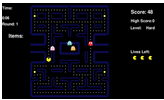 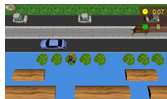 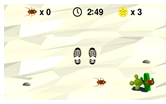 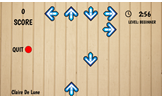 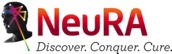 FALLS
Risk factors for falls